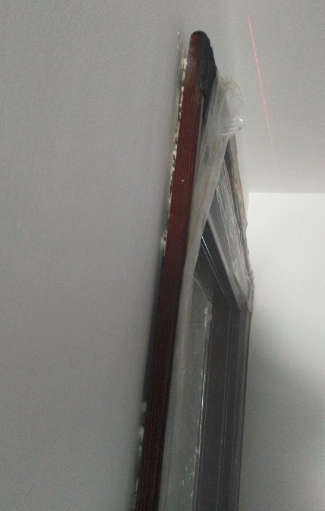 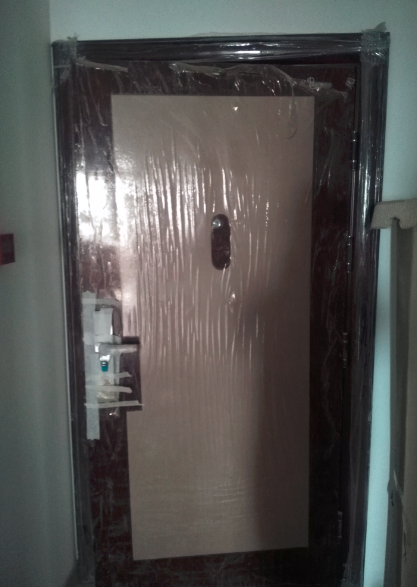 门框翘曲
1